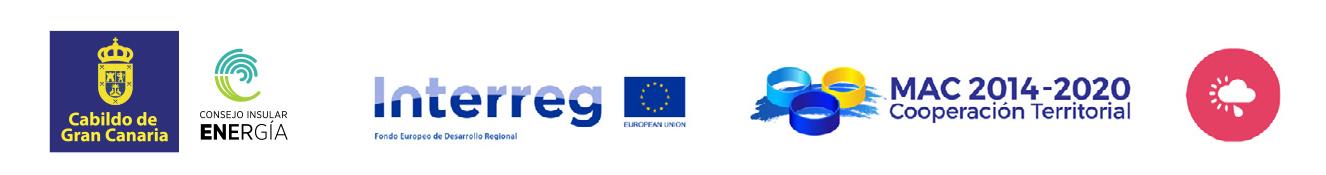 Meteorological and Oceanic Observation System as a Tool to Promote Resilience and Adaptation to Climate Change in the Cooperation Space (MAC-CLIMA)
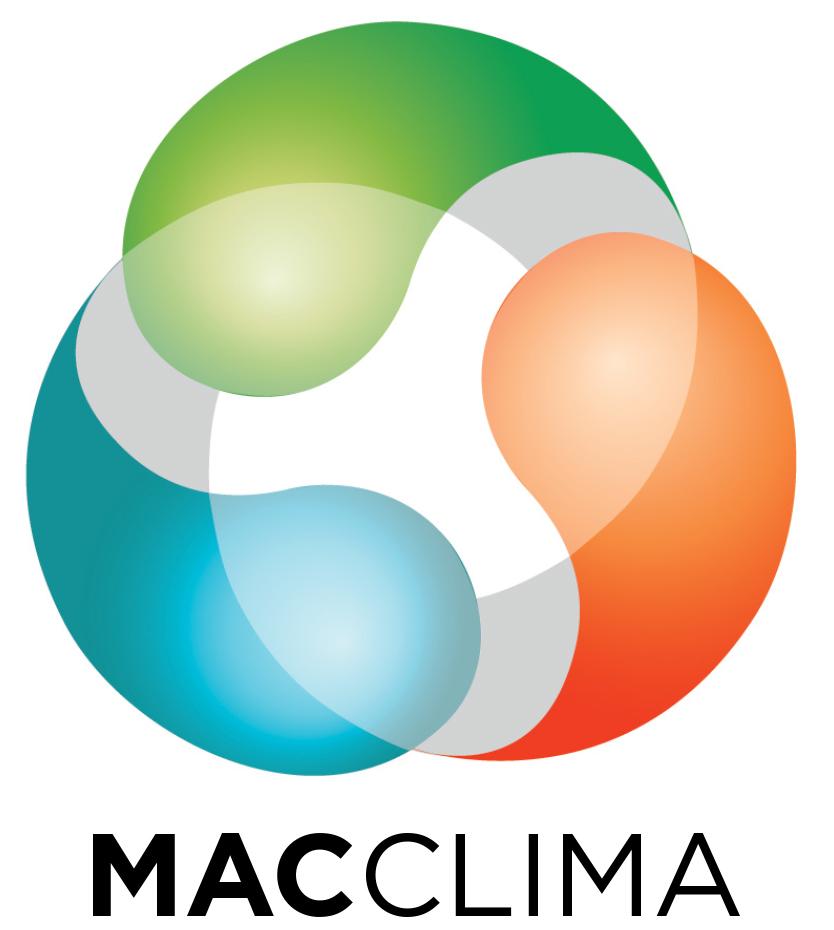 (MAC2/3.5b/254)
1st MAC-CLIMA on-site event

December 1-2, 2021

Las Palmas de Gran Canaria (Spain)
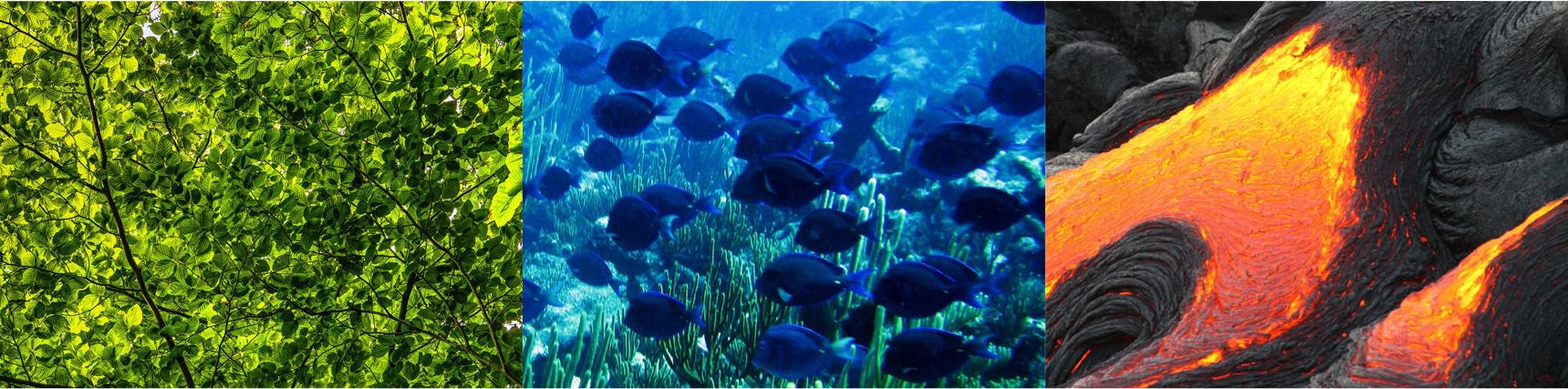 THE 85 PER CENT OF THE PROJECT IS FUNDED BY FEDER FUNDS
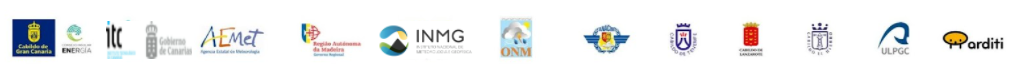 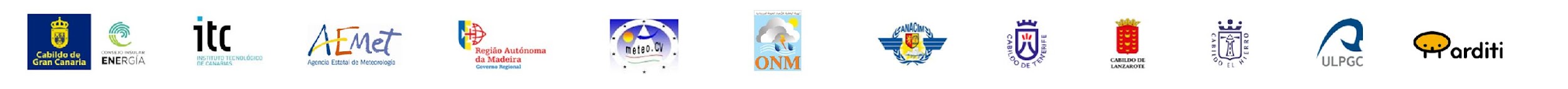 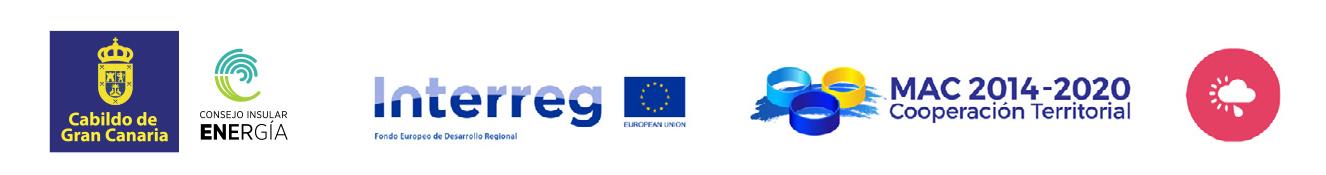 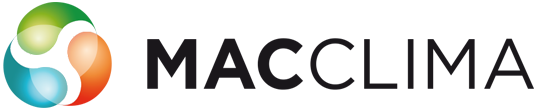 INDEX
01
03
02
Tasks to be developed
IRERPA - Regional Inventory of Emissions by Sources and Removal by Sinks of Atmospheric Pollutants
Methodology
04
05
Conclusions
Results
GHG emissions
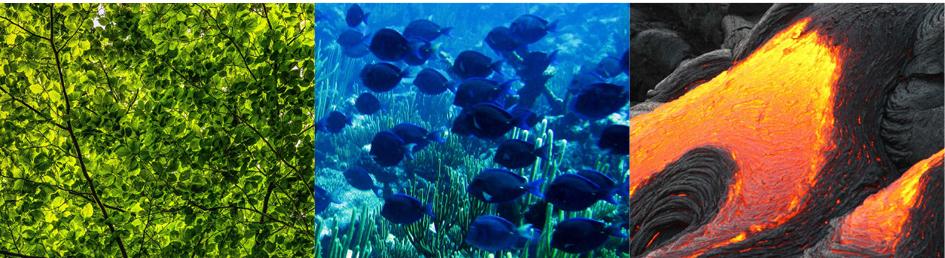 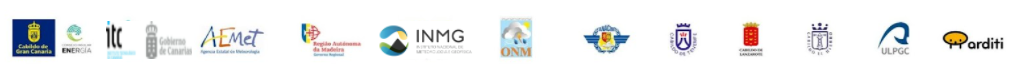 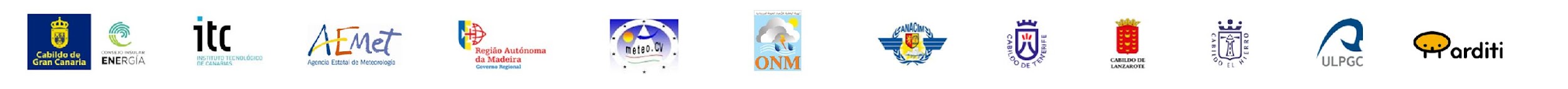 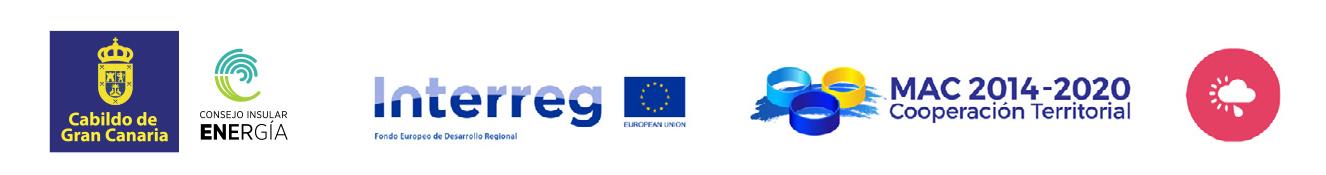 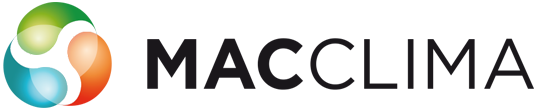 01
Tasks to be carried out by DRAAC in the MACCLIMA Project
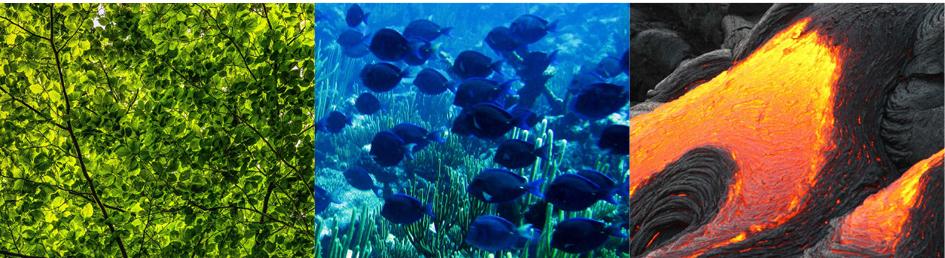 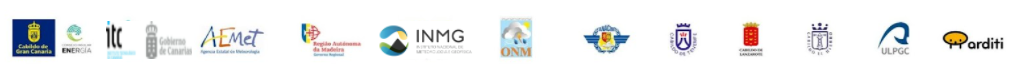 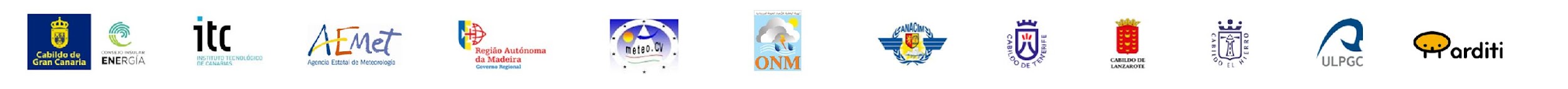 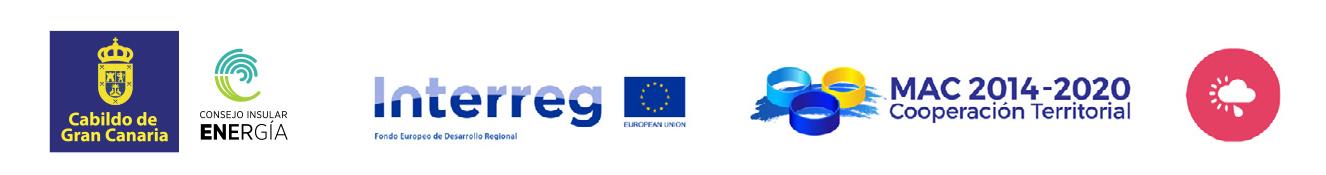 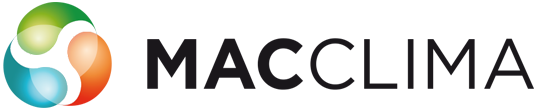 Our goals
36
12
01 Tasks to be developed
1,757,54,28€
Ongoing
Due to the pandemic, the Meeting in Madeira?
Deferred to 2022 
due to pandemic
In the process of being awarded
Delayed due to pandemic
Executed
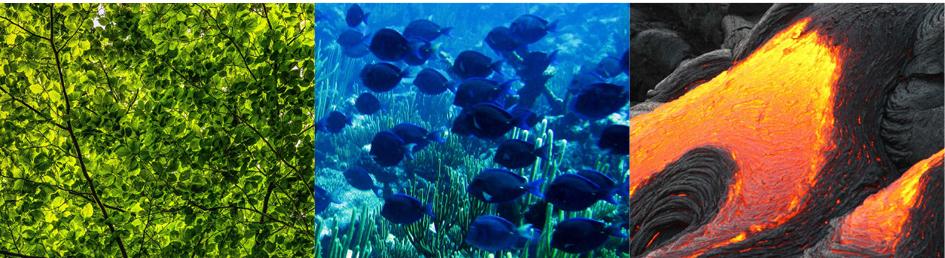 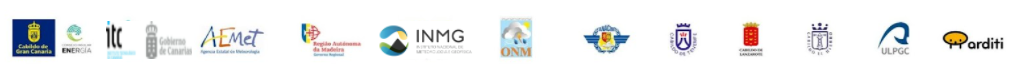 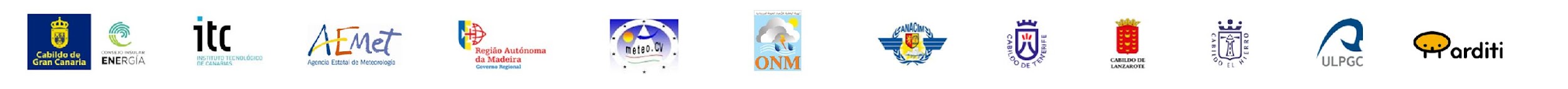 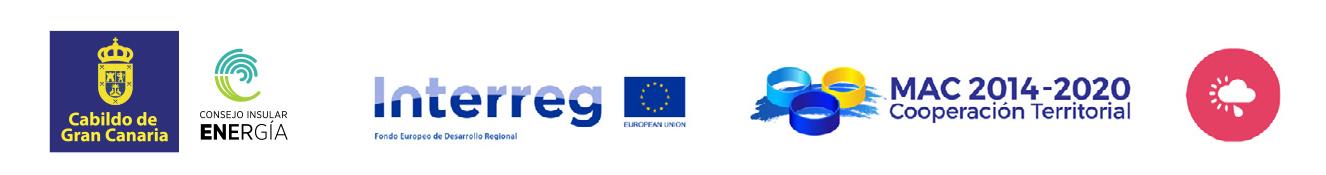 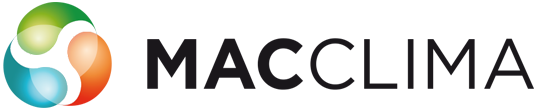 02
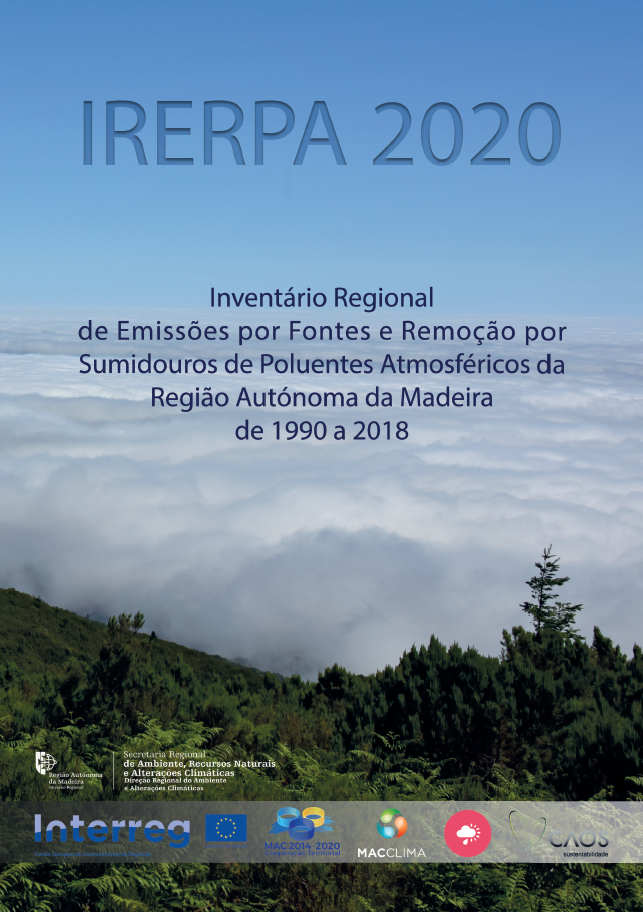 Regional Inventory of Emissions by Sources and Removal by Sinks of Atmospheric Pollutants
IRERPA 2020 (1990-2018)
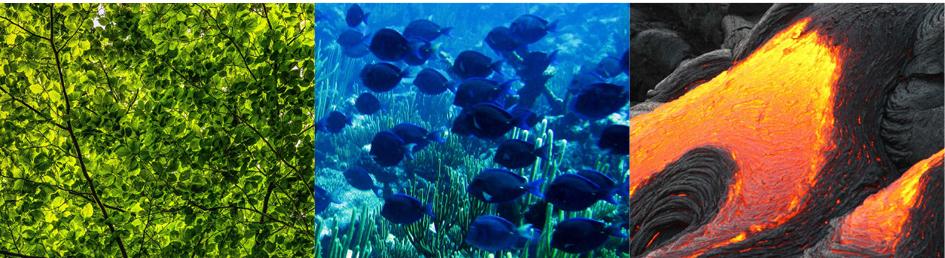 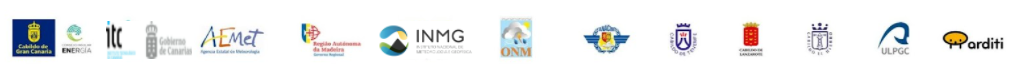 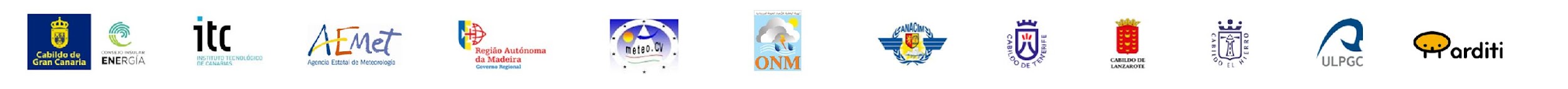 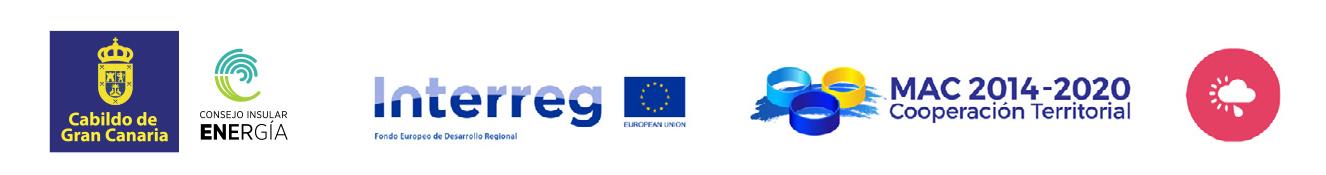 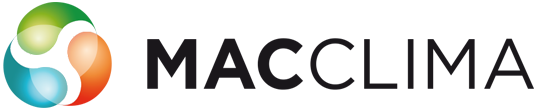 Climate Policy Tool in RAM
02 IRERPA objectives
The main objective of the Inventory is to obtain reliable data and contribute to the knowledge of the annual balance between emissions and removal of greenhouse gases (GHG), covering anthropic activities that emit greenhouse gases or remove pollutants from the atmosphere in the territory, fundamental information to support the climate policy of the region in the mitigation and adaptation components
1
Calculate and set reduction targets
2
Estimate the efforts needed to reduce emissions
3
Monitor and verify compliance with established targets
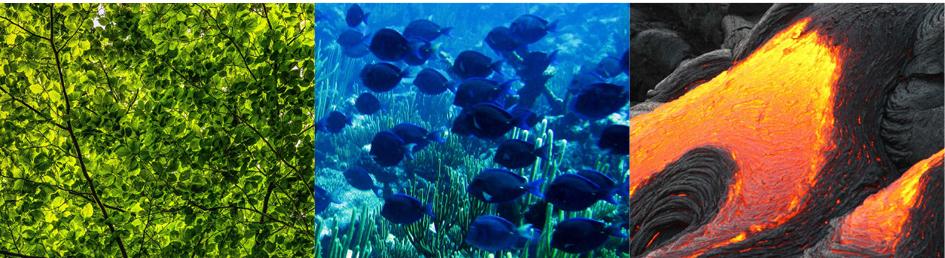 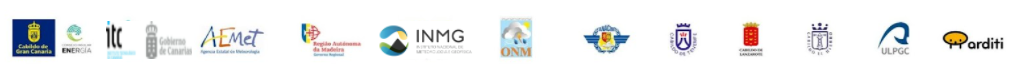 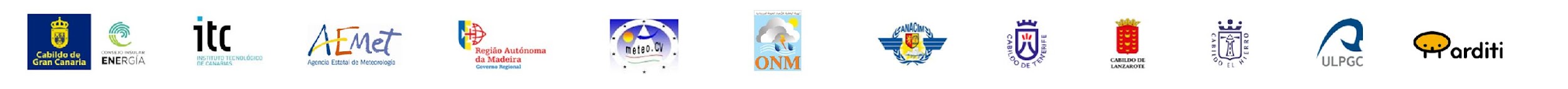 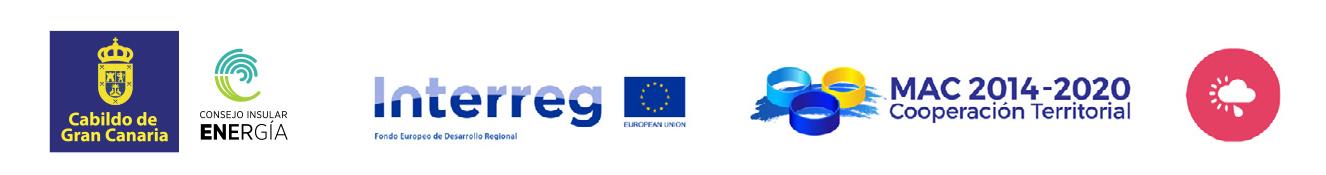 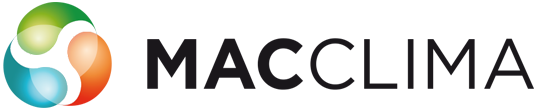 03
03 Methodology
General Methodology Used in The Preparation of IRERPA
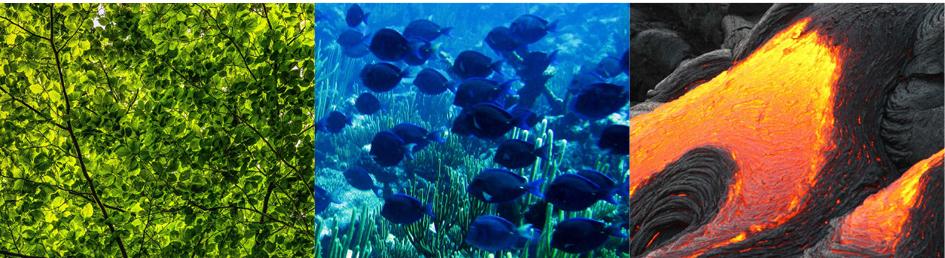 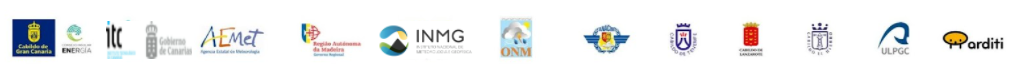 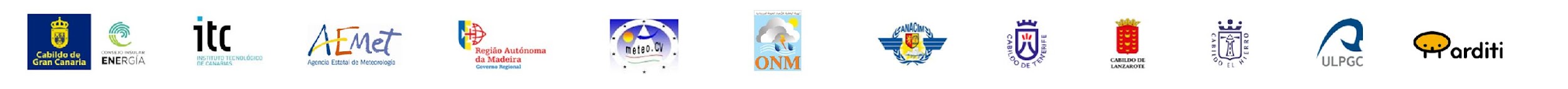 Methodology - Continuation
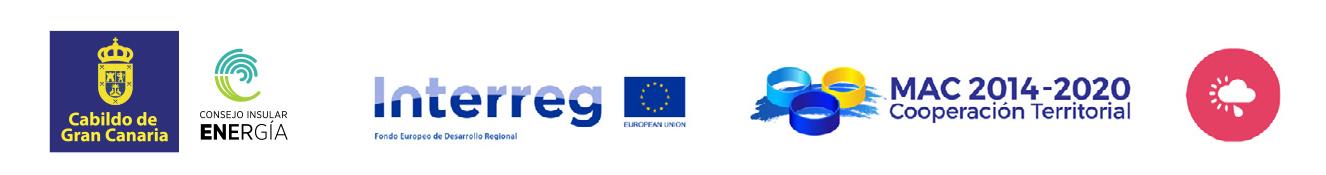 AÑO 2022
AÑO 2020
AÑO 2021
The IRERPA report follows the structure and methodologies set out in the 2006 Intergovernmental Panel on Climate Change Guidelines (IPCC 2006).

These are the guidelines to which the signatory countries of the United Nations Framework Convention on Climate Change (UNFCCC), the Kyoto Protocol (KP) and the Paris Agreement (PA) are obliged and that guarantee the comparability and quality of the information reported.

This choice thus has the objective of producing information comparable to that produced in other geographies and facilitating the preparation of information submitted by the country as a whole in its National Inventory of Emissions, prepared by the Portuguese Environment Agency and which follows the same guidelines.

General Approach to Emissions Calculation

The Emissions Calculation follows a relatively simple general methodology that can be summarized in Figure



Illustration of the Calculation of Emissions
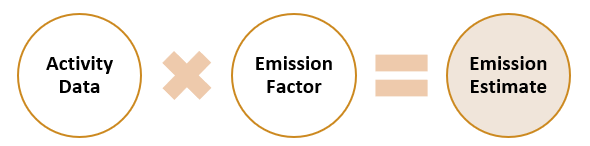 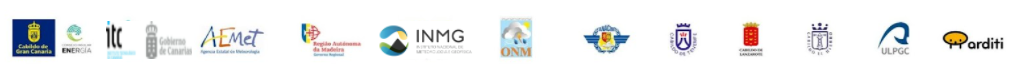 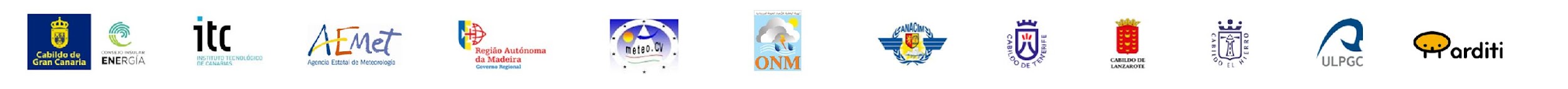 Methodology - Continuation
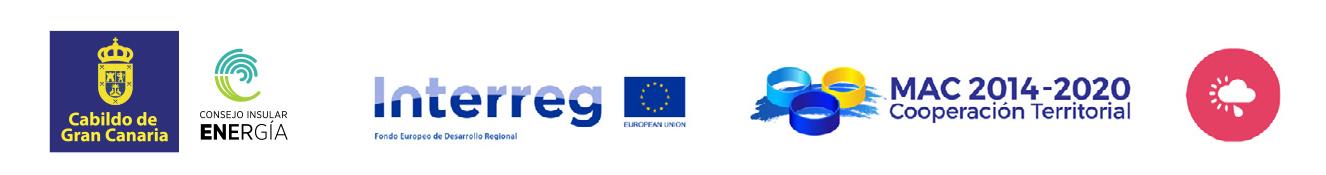 AÑO 2022
AÑO 2020
AÑO 2021
Activity data refer to activities in the various sectors that give rise to emissions (eg diesel consumption; tonnes of fertilizer used; burned hectares), while emission factors refer to the amounts of different gases emitted by various activities. Both activity data and emission factors naturally vary from sector to sector, but they also vary with the greenhouse gas considered and the methodological level adopted for each emission category.

Greenhouse Gases and Global Warming Potentials

There are several greenhouse gases considered by the IPCC 2006.

IRERPA uses the Global Warming Potentials (GWP) in effect for reporting emissions by Developed Countries under the UNFCCC. GWPs are used to convert the emissions of various greenhouse gases into an equivalent carbon dioxide emission
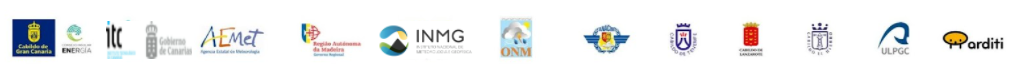 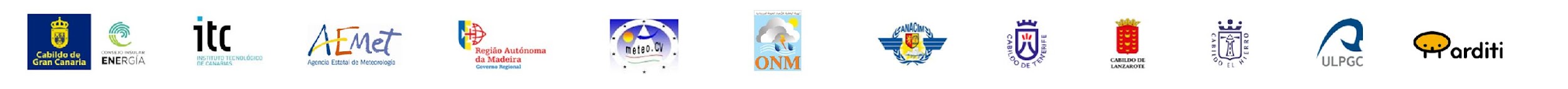 Methodology - Continuation
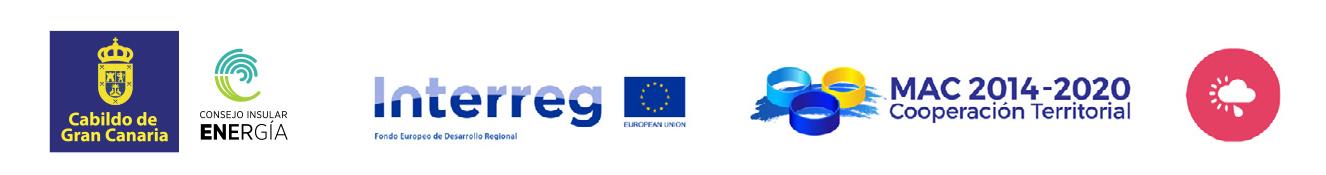 AÑO 2022
AÑO 2020
AÑO 2021
Greenhouse Gases and Global Warming Potentials
The gases referenced with a gray color were not calculated for the estimation of emissions in this version of IRERPA, because it was not possible to obtain the respective information.
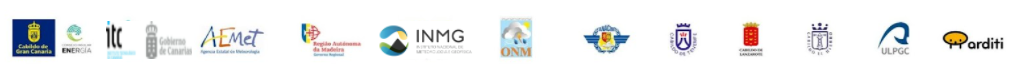 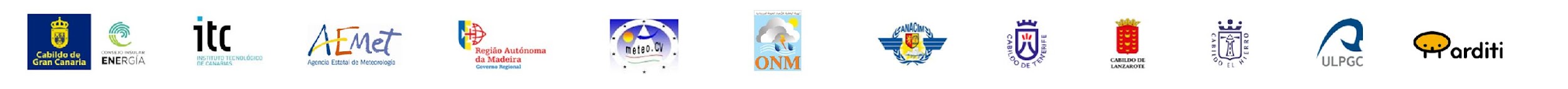 Report
Excel Tables
Methodology - Continuation
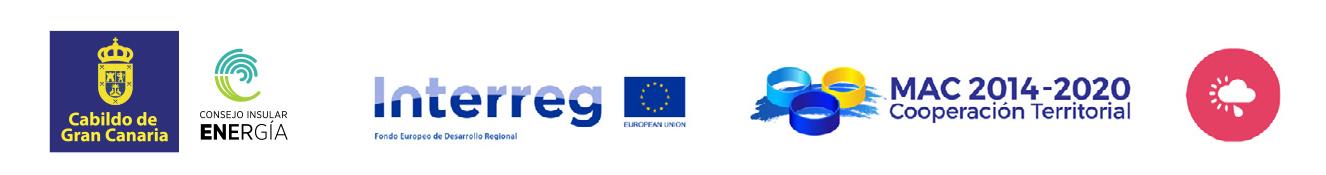 Cap 0 Emissions Summary
Regional Emissions Inventory
AÑO 2022
AÑO 2020
AÑO 2021
Information Structure
Cap 1 Energy
Cap 2 Industrial Processes and Product Usage
Cap 3 Agriculture
Cap 4 Land Use and Forests
Cap 5 Waste
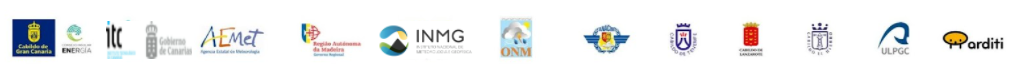 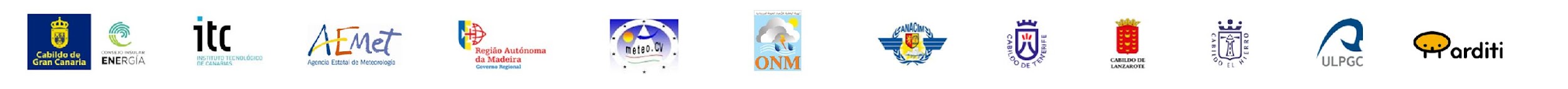 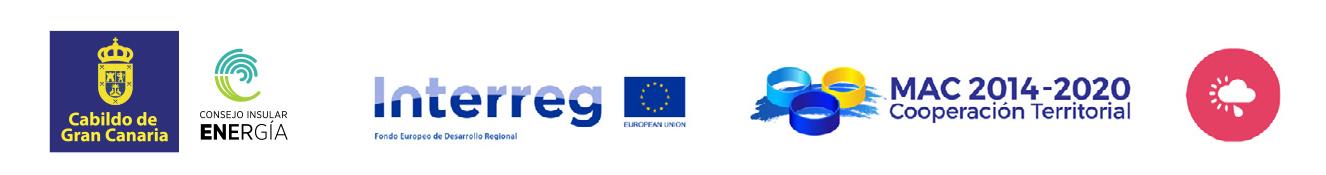 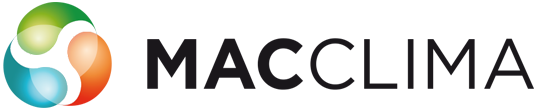 04
Results
GHG emissions
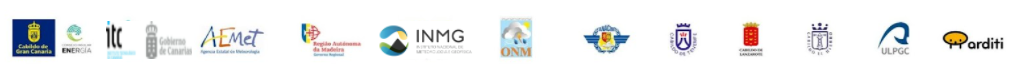 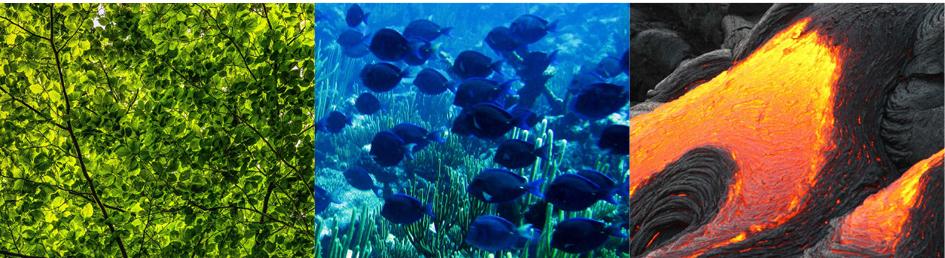 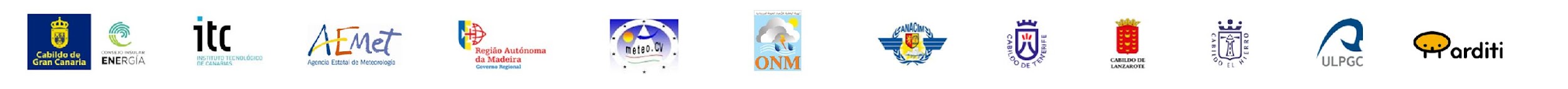 Results GHG emissions
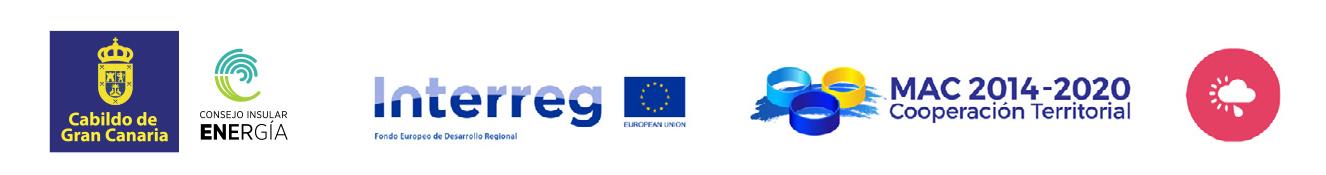 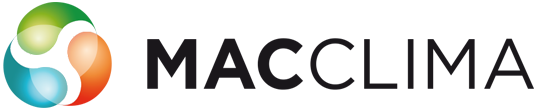 Results – GHG Emissions, 1990-2018
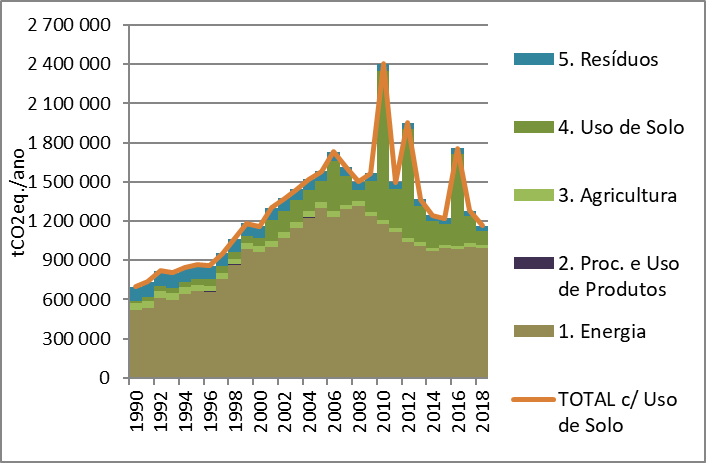 Acordo de Paris
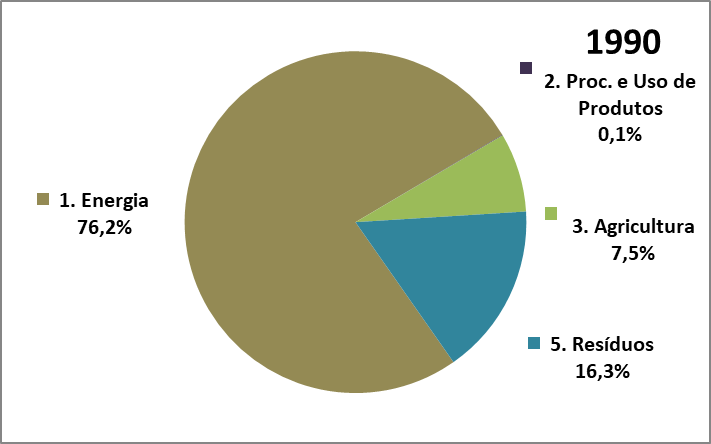 04 ResultsGHG Emissions
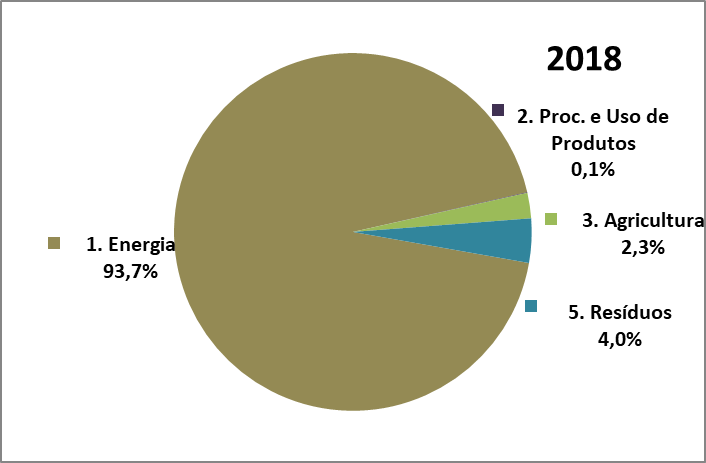 GHG Emissions with Land Use:
1,20 MtCO2eq. in 2018
9% reduction between 2017 and 2018
26.5% reduction between 2005 and 2018
66,7% increase between 1990 and 2018
GHG Emissions without Land Use:
1,06 MtCO2eq. in 2018
1.4% reduction between 2017 and 2018
25.4% reduction between 2005 and 2018 
54.9% increase between 1990 and 2018
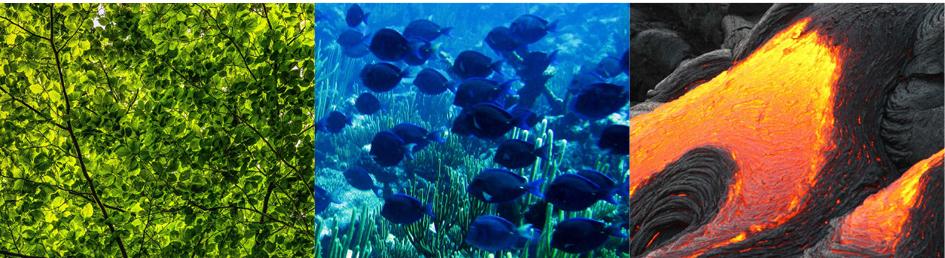 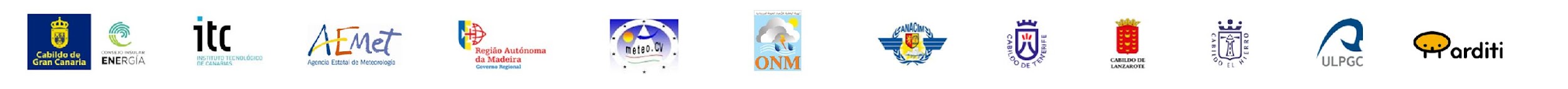 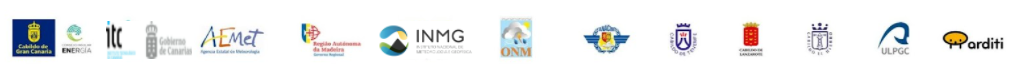 Results GHG emissions
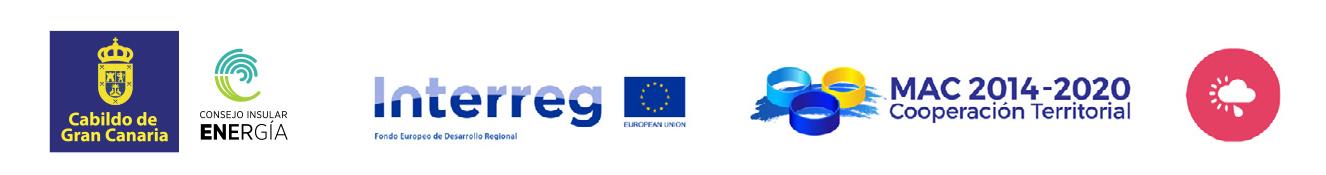 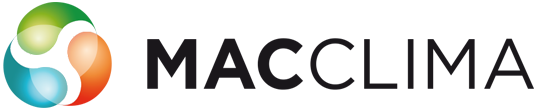 Results – GHG Emissions, 1990-2018
ResultsGHG Emissions
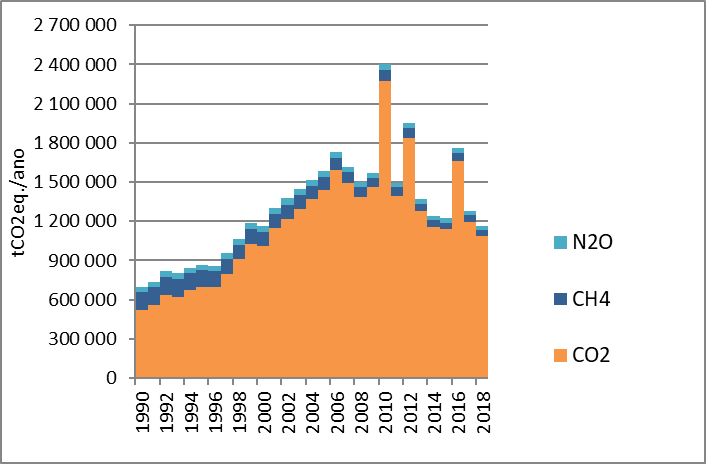 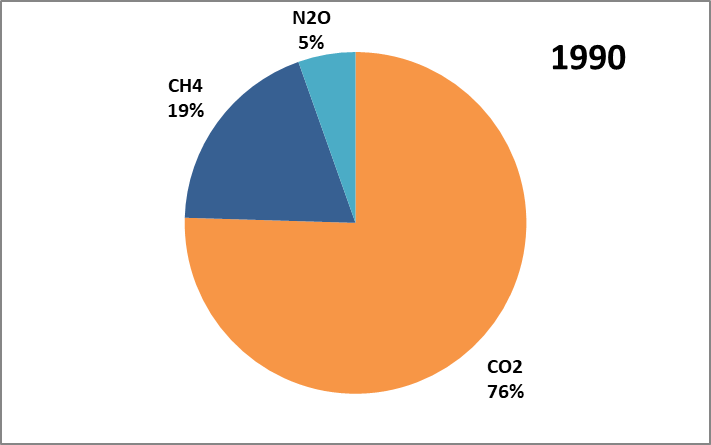 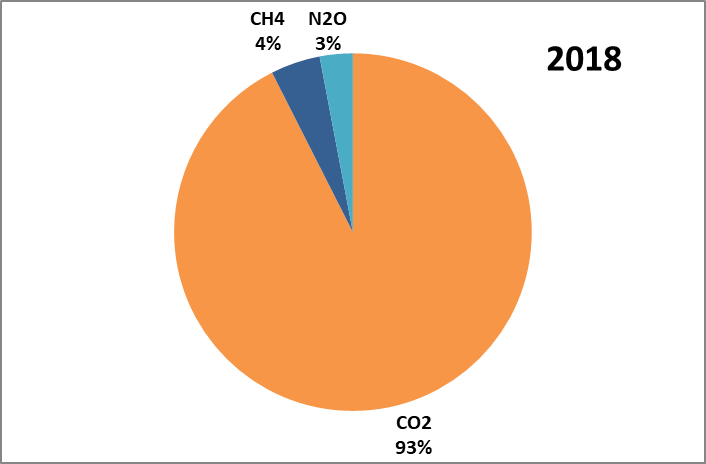 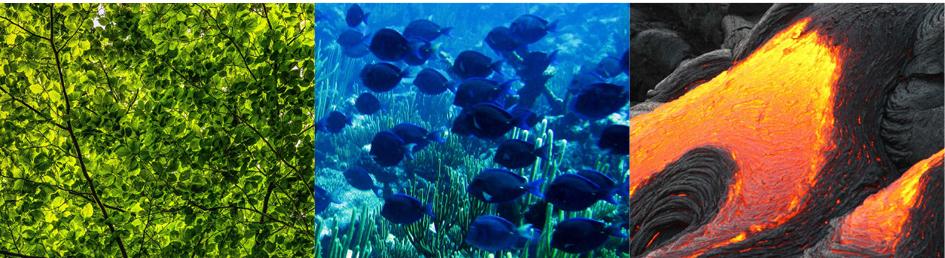 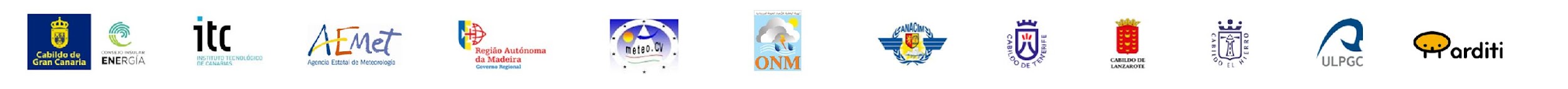 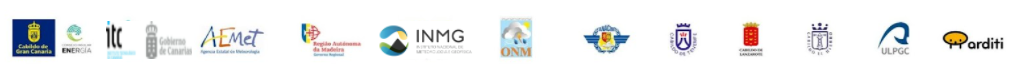 Results GHG emissions
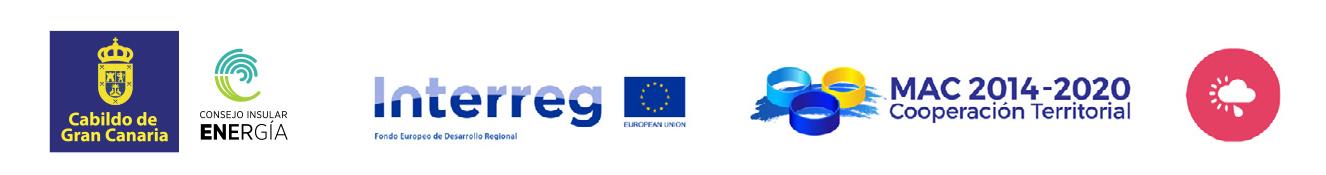 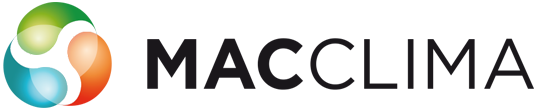 Results - Main GHG Emissions
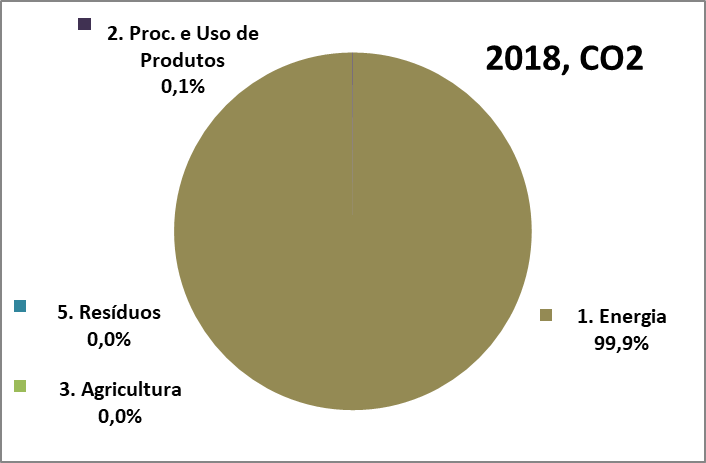 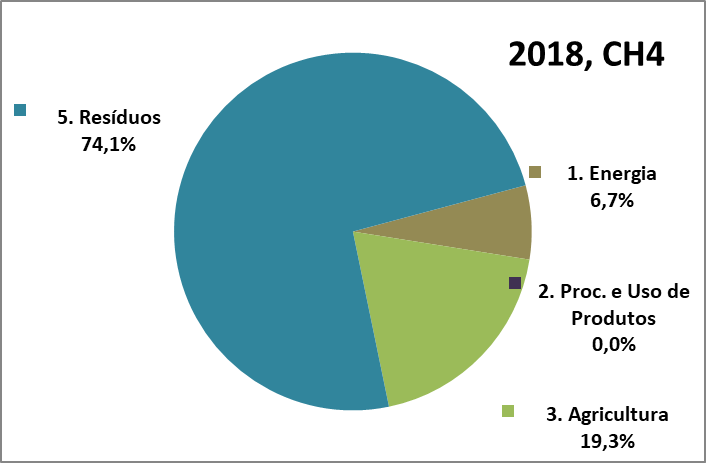 ResultsGHG Emissions
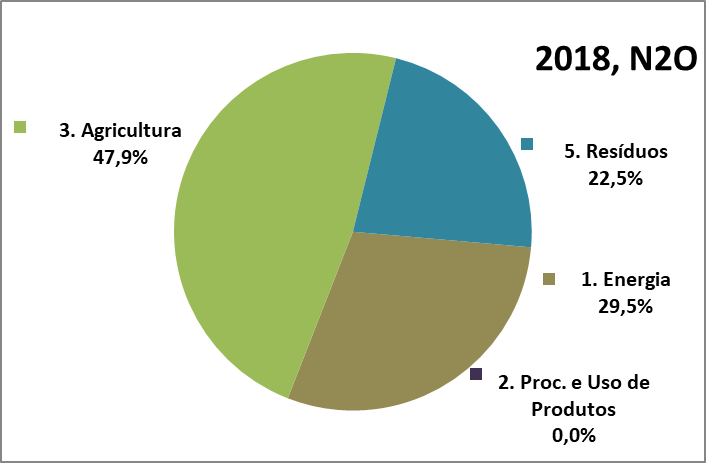 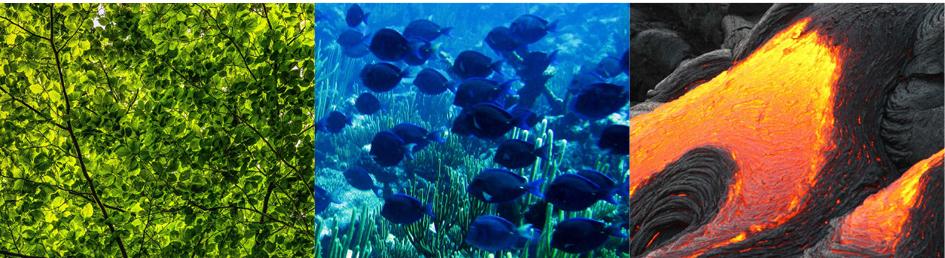 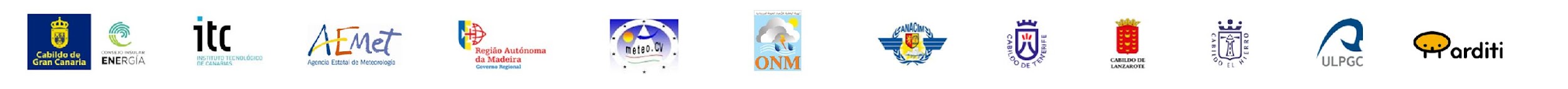 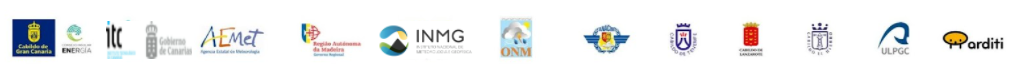 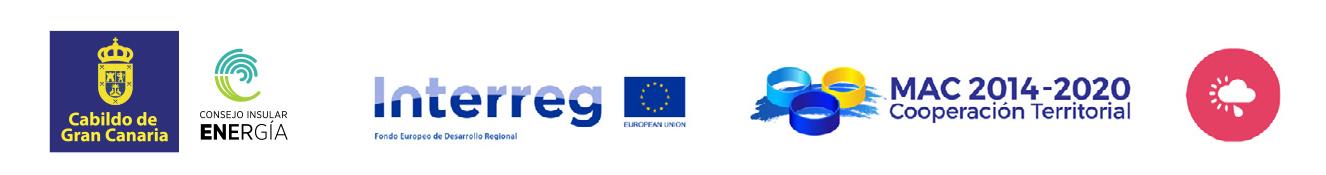 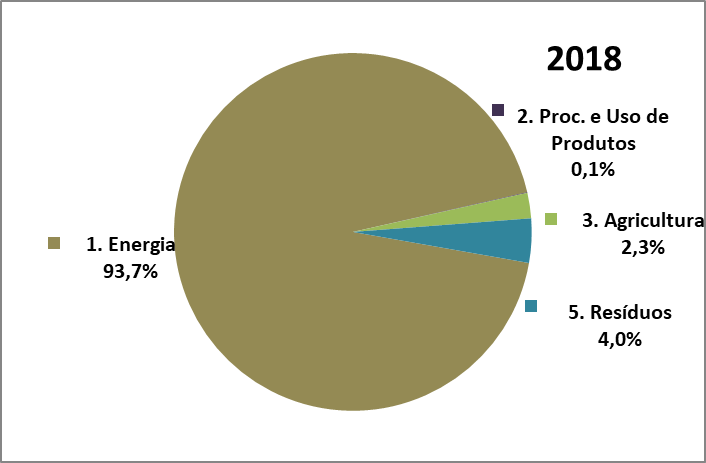 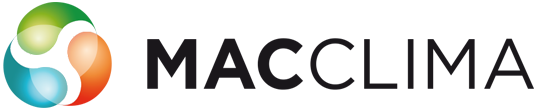 Madeira
Results – Profile of Emissions in the different territories of Portugal
ResultsGHG emissions
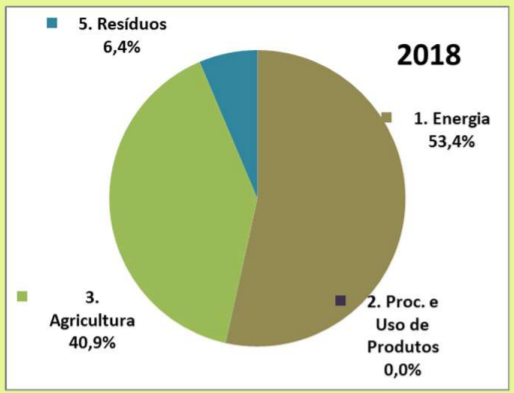 Açores
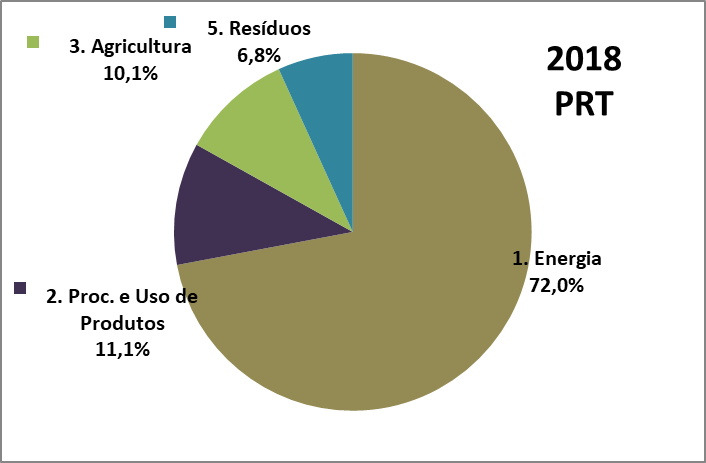 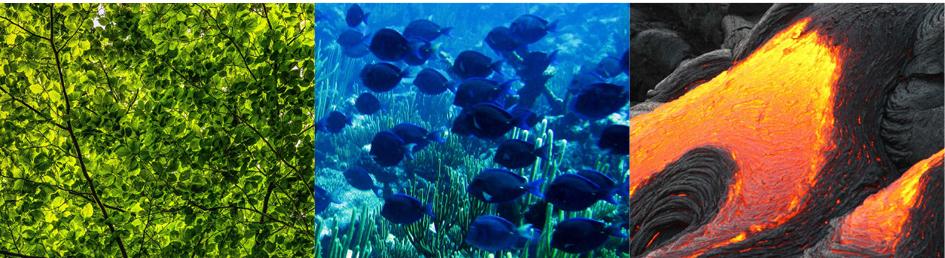 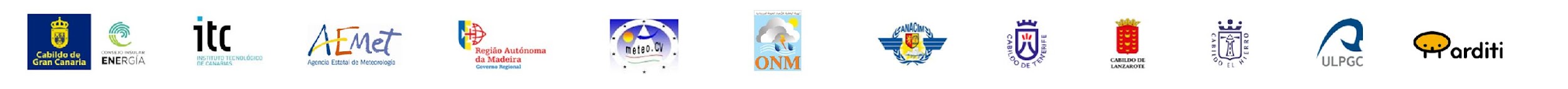 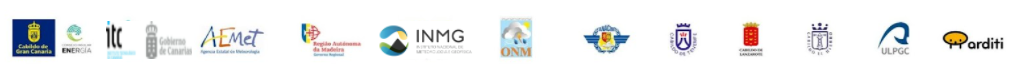 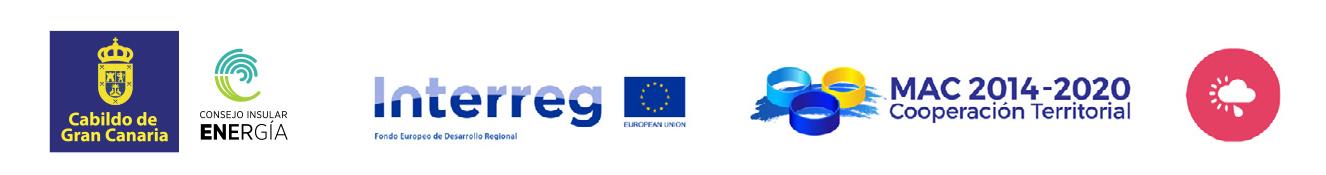 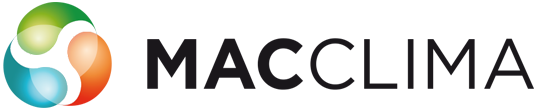 Results - Carbon Intensity
ResultsGHG emissions
Source: INE, IRERPA
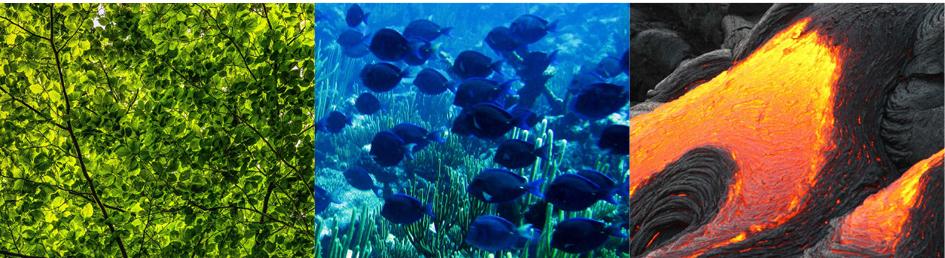 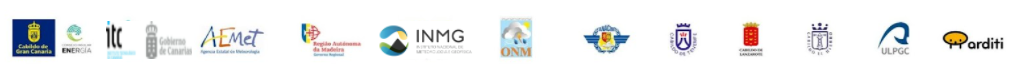 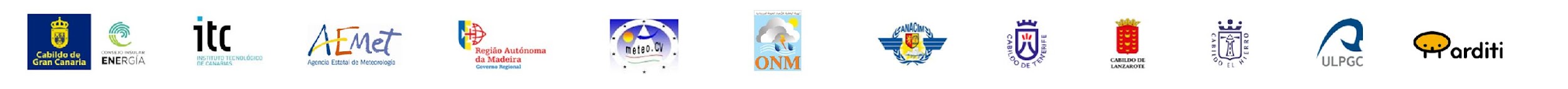 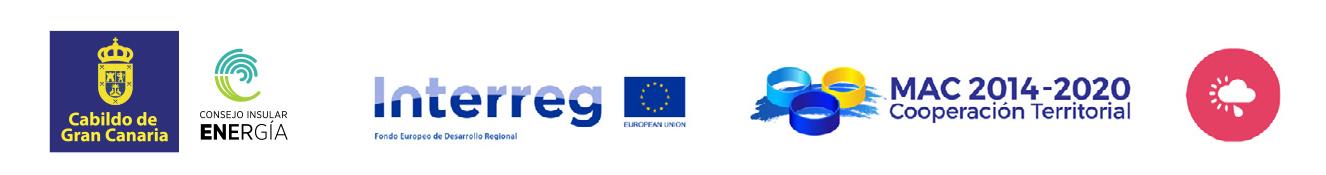 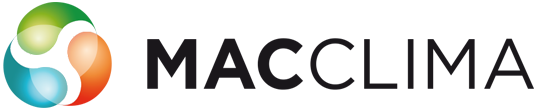 05
Conclusions
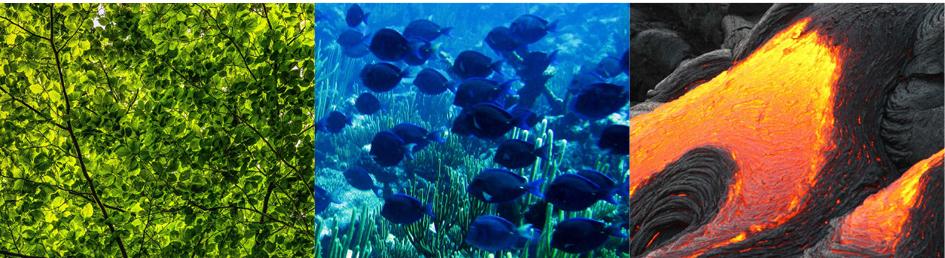 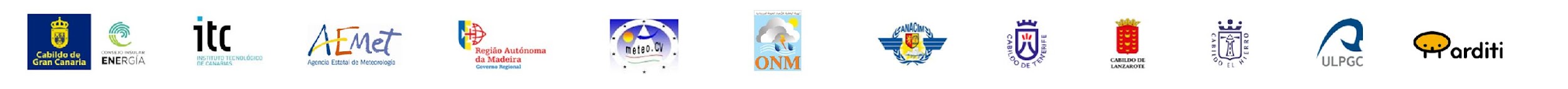 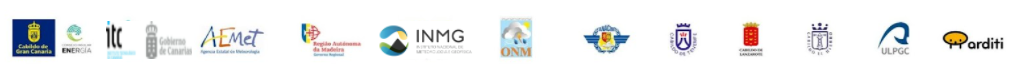 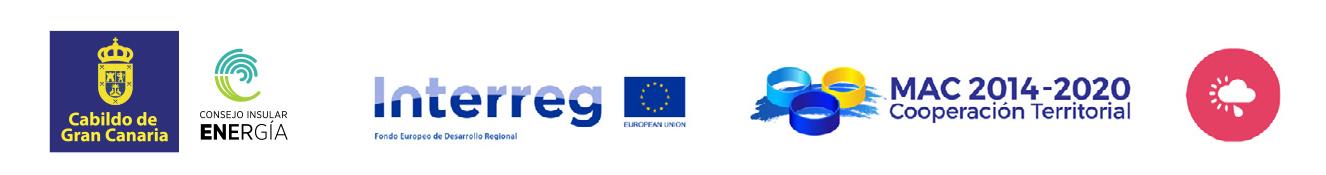 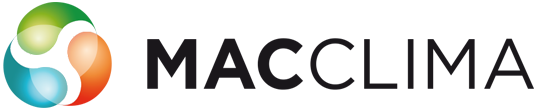 Paris Agreement

Portugal intends to ensure a sustainable trajectory of reduction of GHG emissions in order to reach, in relation to 2005, a target of -18% to -23% in 2020 and of -30% to -40% in 2030.

Between 2005 and 2018, RAM had a reduction of:
25.4% of GHG emissions (not considering Land Use).
26.5% of GHG emissions (considering Land Use).

The Energy sector is the main source of GHG emissions, where mitigation policies will have to focus.

In RAM, the emission reduction trend is in line with the Paris Agreement objectives.
05 Conclusions
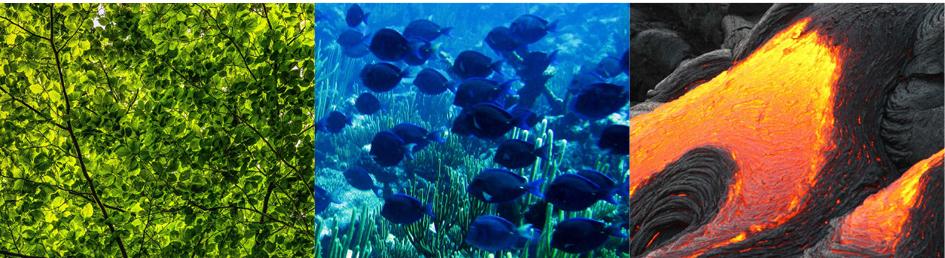 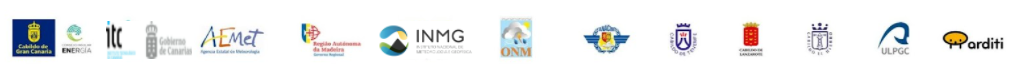 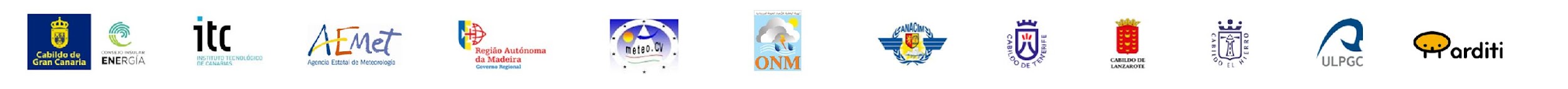 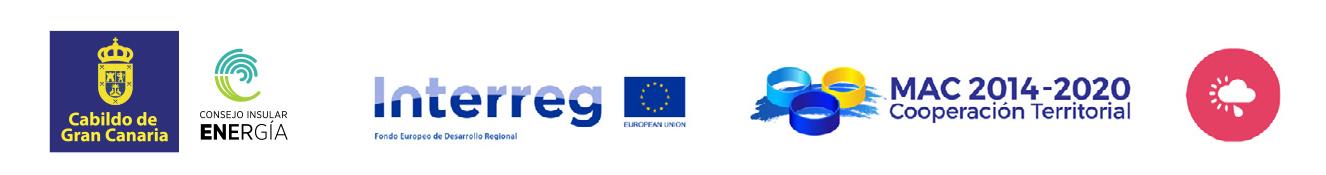 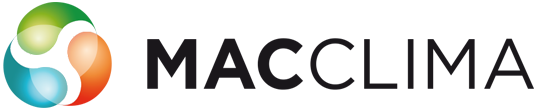 Gracias

Obrigado

Merci Beaucoup 

THANK YOU
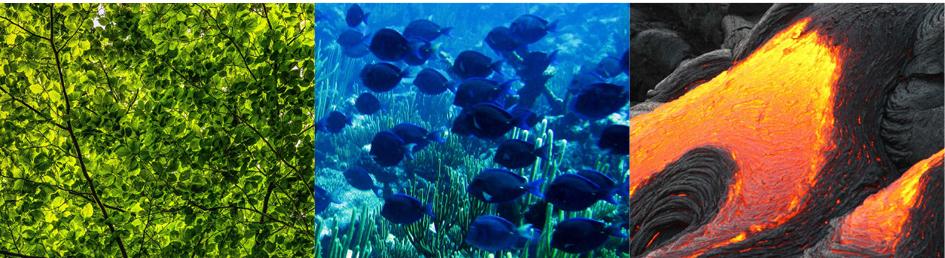 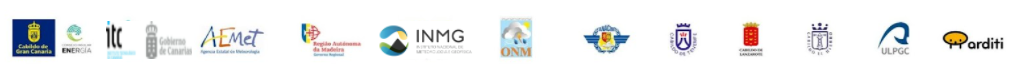 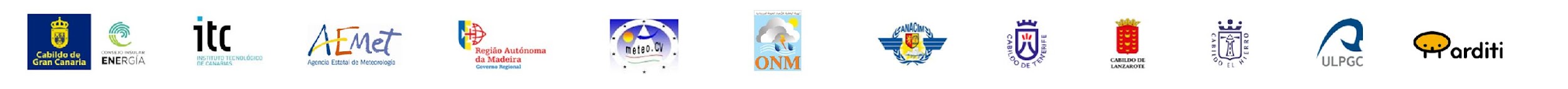